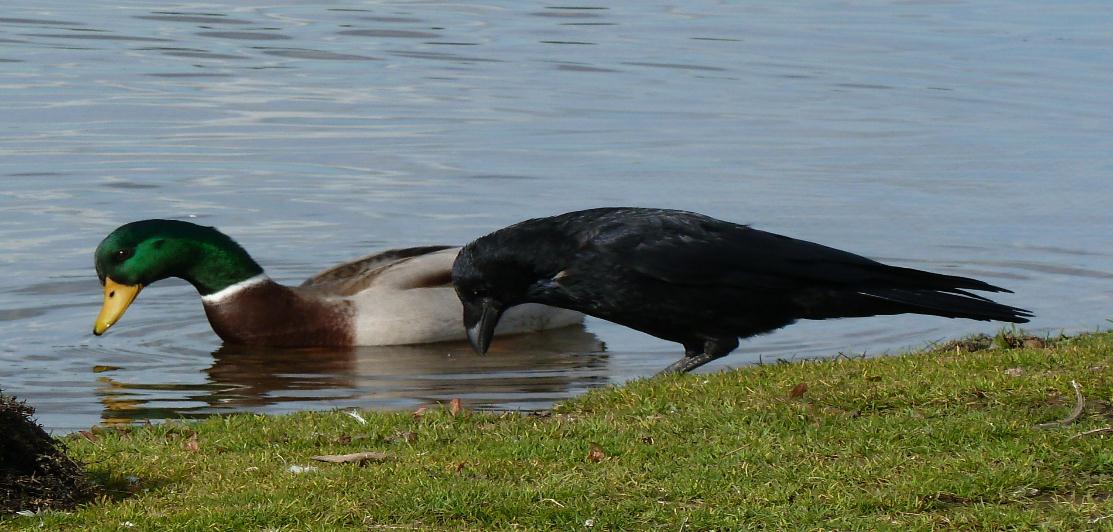 সবাইকে
শুভেচ্ছা
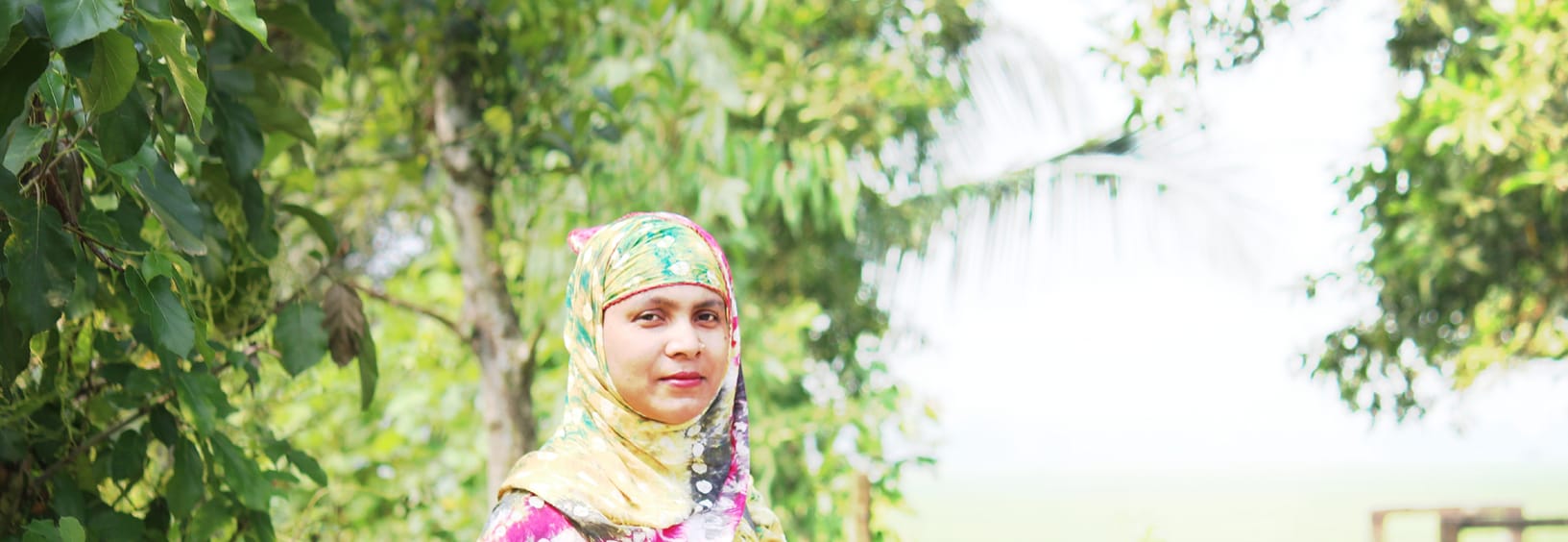 শিক্ষক পরিচিতি
শাহেনা আক্তার
 সহকারি শিক্ষক
 ব্রাহ্মণডুরা সরকারি প্রাথমিক বিদ্যালয়।  হবিগঞ্জ সদর , হবিগঞ্জ। 
ইমেইল: sahanabgps@gmail.com
বিষয় পরিচিতি
বিষয়ঃ প্রাথমিক গণিত
শ্রেণিঃ প্রথম
পাঠের শিরোনামঃ ক্রমবাচক সংখ্যা
পাঠ্যাংশঃ ১-৫
সময়ঃ ৪০ মিনিট
তারিখঃ02/০3/২০20
শিখনফল
এই পাঠ শেষে শিক্ষার্থীরা…
৮.১.৩ প্রথম থেকে পঞ্চম পর্যন্ত ক্রমবাচক সংখ্যা লিখতে পারবে ।
৮.১.৪ প্রথম থেকে পঞ্চম পর্যন্ত ক্রমবাচক সংখ্যা ব্যবহার করতে পারবে ।
পূর্বজ্ঞান যাচাই
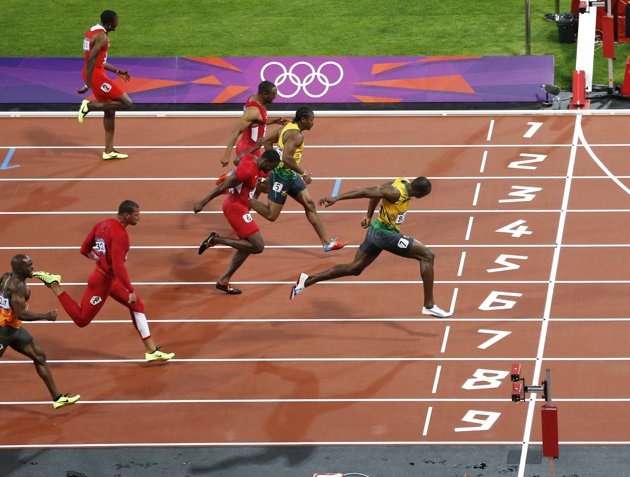 বাস্থব
পাঁচজন শিক্ষার্থীকে শ্রেণির সামনে ডেকে এনে পাশাপাশি এবং সামনে পিছনে দাঁড় করিয়ে ক্রমবাচক সংখ্যার ধারণা স্পষ্ট করব।
অর্ধবাস্থব
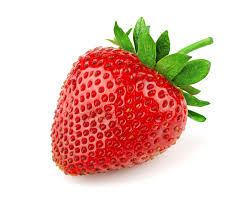 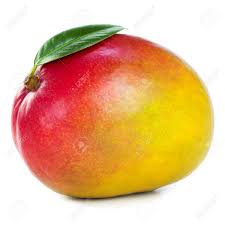 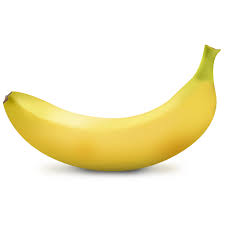 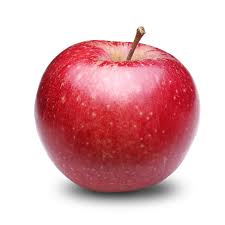 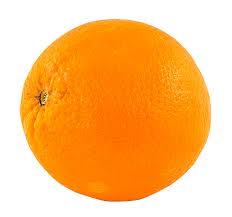 পঞ্চম
বাম থেকে
চর্থতু
তৃতীয়
প্রথম
দ্বিতীয়
ডান থেকে
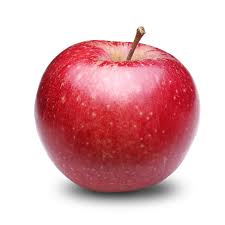 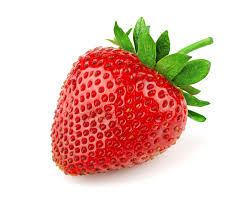 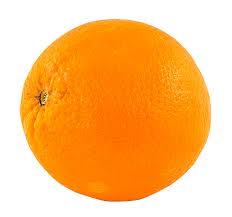 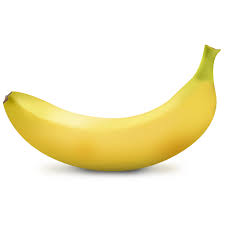 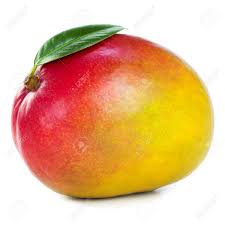 প্রথম
দ্বিতীয়
তৃতীয়
চতুর্থ
পঞ্চম
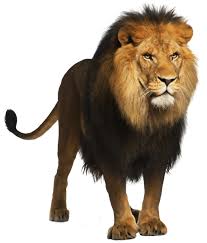 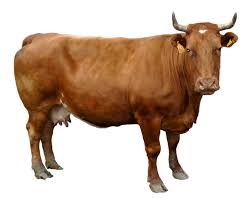 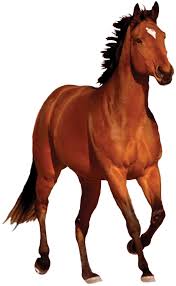 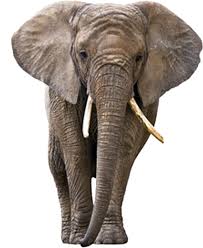 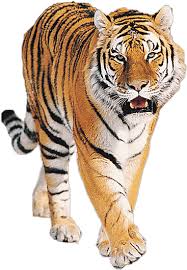 ক)বাম থেকে কে দ্বিতীয় ?
খ)ডান থেকে কে  চতুর্থ ?
গ)বাম  থেকে কে প্রথম ?
ঘ)ডান থেকে কে তৃতীয়?
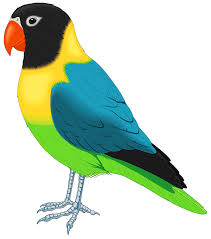 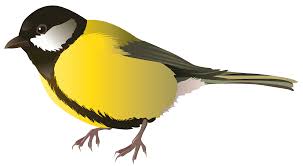 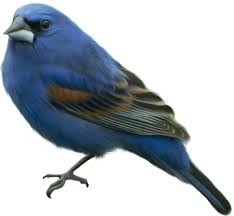 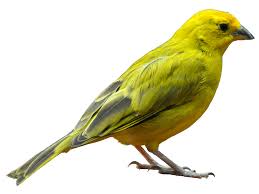 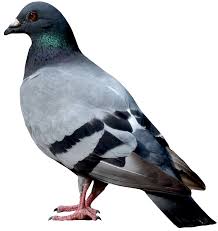 বাম থেকে চারটি পাখিকে গোল করা হল।
বস্তু নিরপেক্ষ
এক                                                                             
দুই
তিন
চার
পাঁচ
প্রথম 
দ্বিতীয় 
তৃতীয়
চতুর্থ
পঞ্চম
কয়েকজন শিশু লাইনে দাঁড়িয়ে আছে। রীপা সামনে থেকে  দ্বিতীয় এবং তার পিছনে আরও দুই জন শিশু আছে। লাইনে কতজন শিশু আছে ?
১+১+২=৪
২
দলীয়কাজ
নং
লাকি তার পরিবারে বয়সে ছোট থেকে দ্বিতিয় এবং বড় থেকে তৃতীয়। তার পরিবারে মোট সদস্য সংখ্যা কত?
১+১+২=৪
মূল্যায়ন
ক) বাম থেকে কোনটি তৃতীয়?
খ)ডান থেকে কোনটি চতুর্থ ?
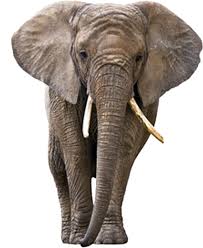 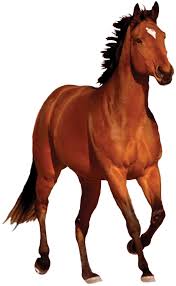 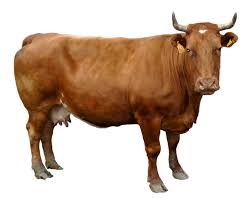 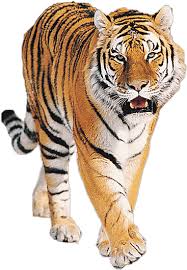 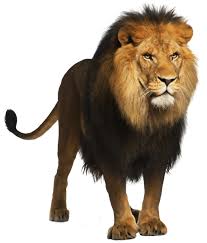 ধন্যবাদ